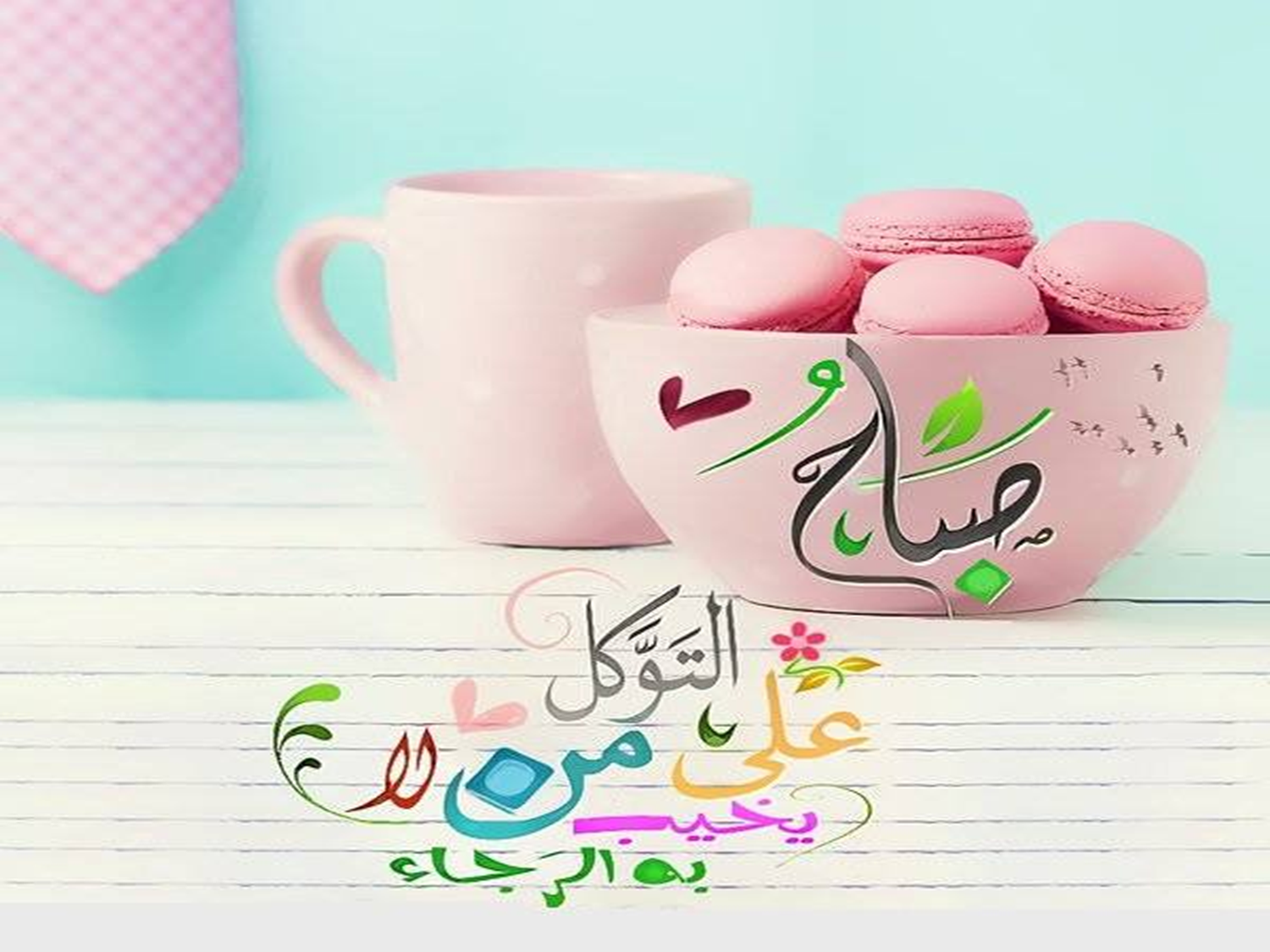 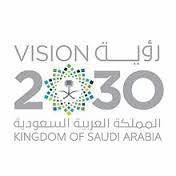 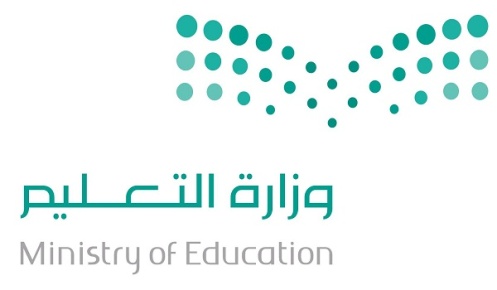 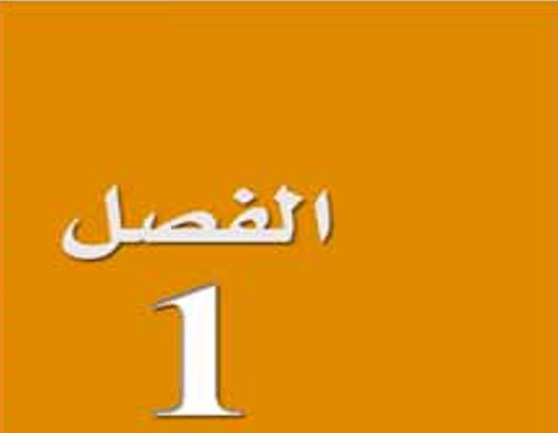 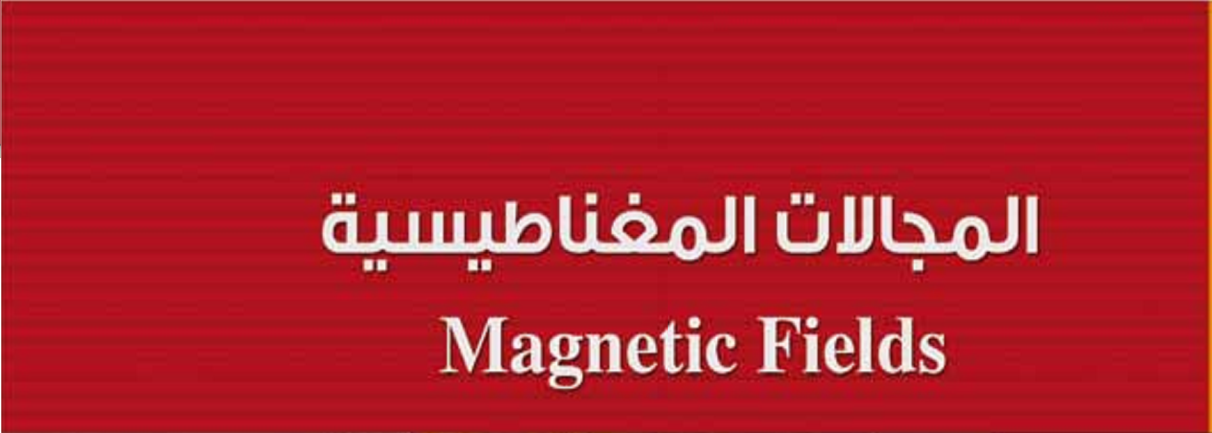 استراتيجية 1 جدول النعلم 
استراتيجية 2
 قراءة الصورة  افتحي الكتاب
ماذا تعلمت ؟
ماذا أريد أن أعرف ؟
ماذا أعرف ؟
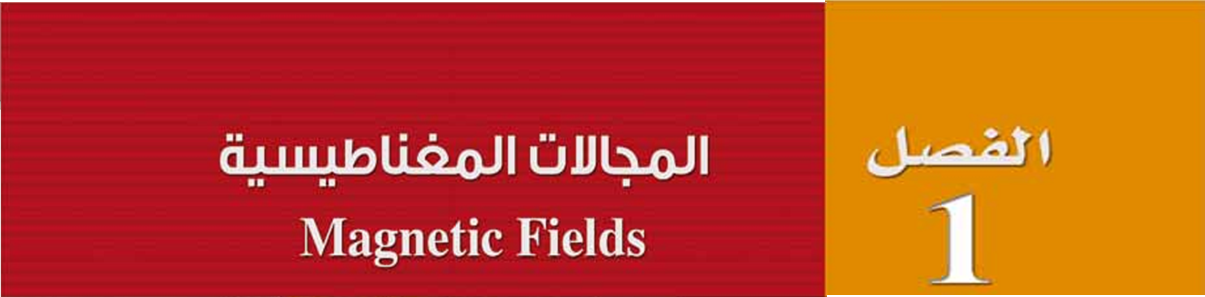 نشاط 1/  استراتيجية جدول التعلم
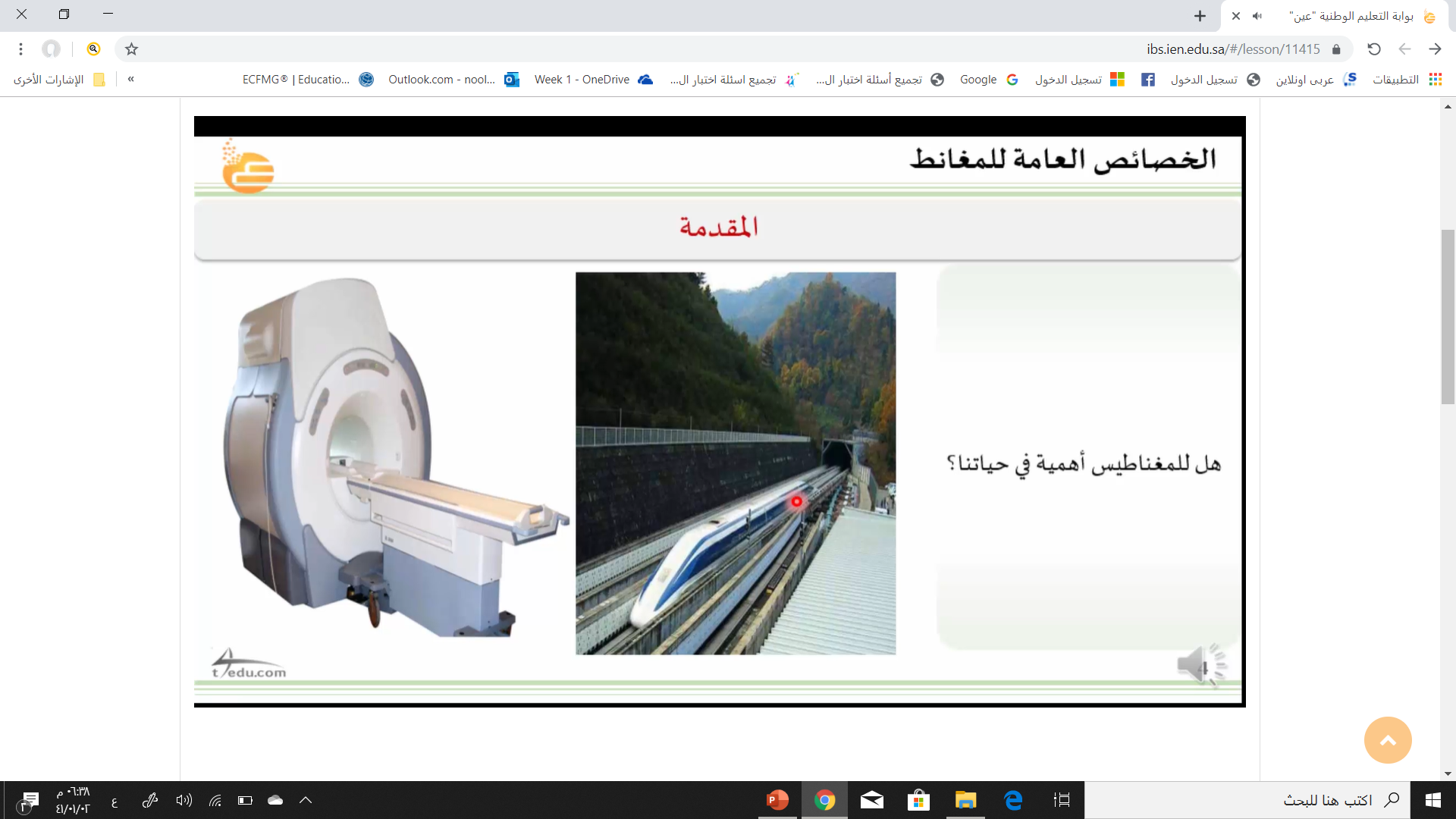 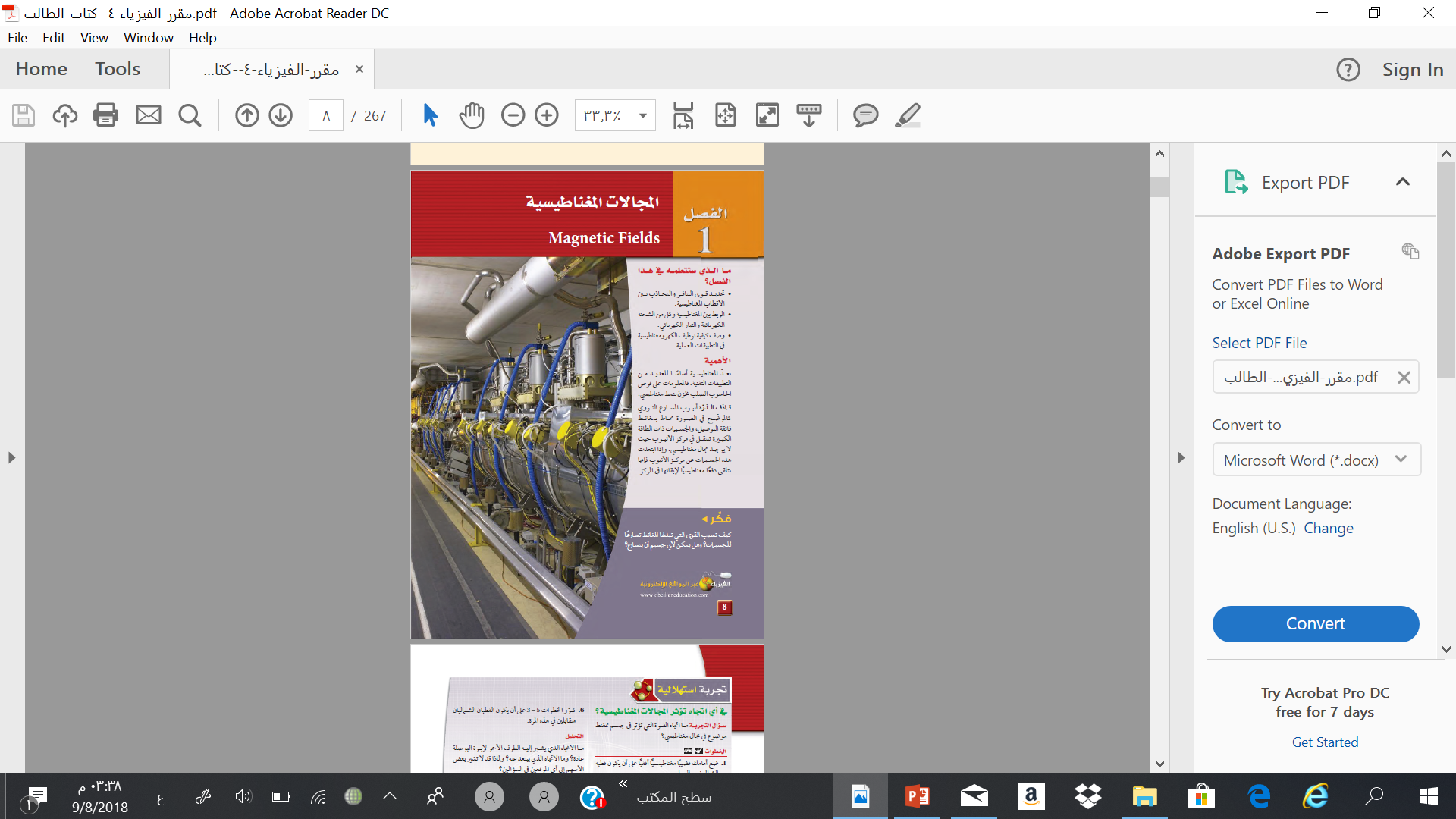 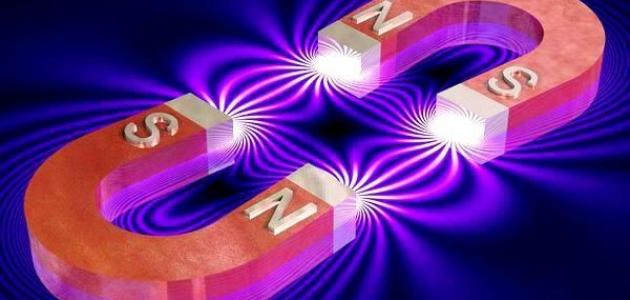 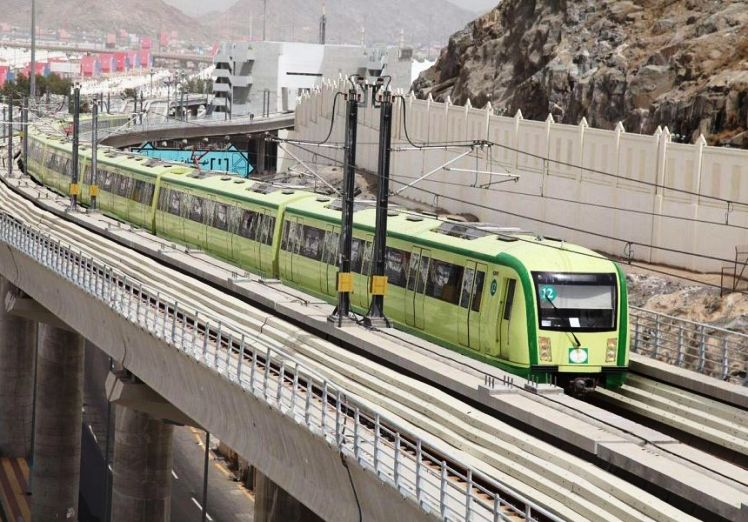 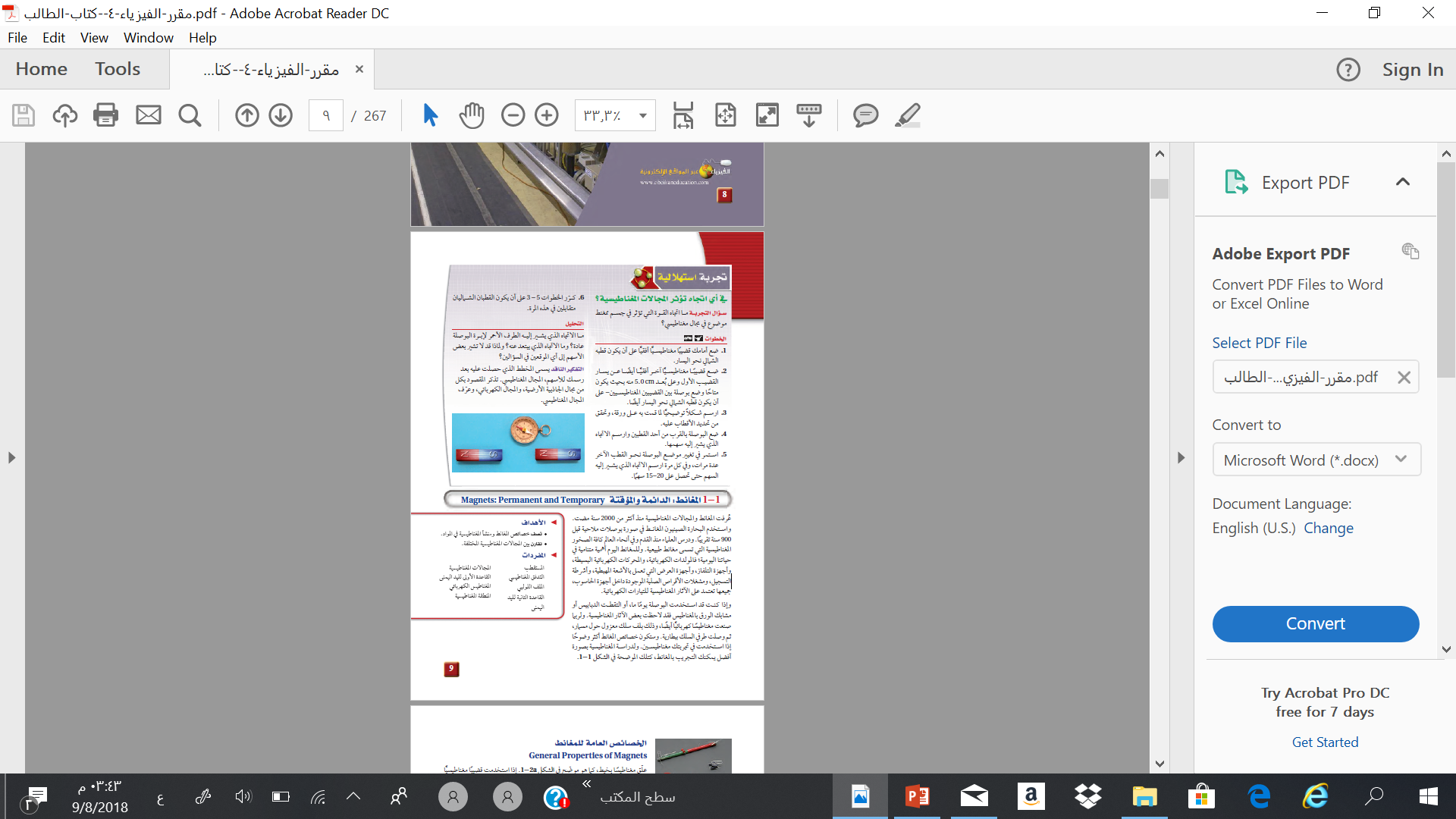 الدرس 1 المغانط الدائمة والمؤقتة
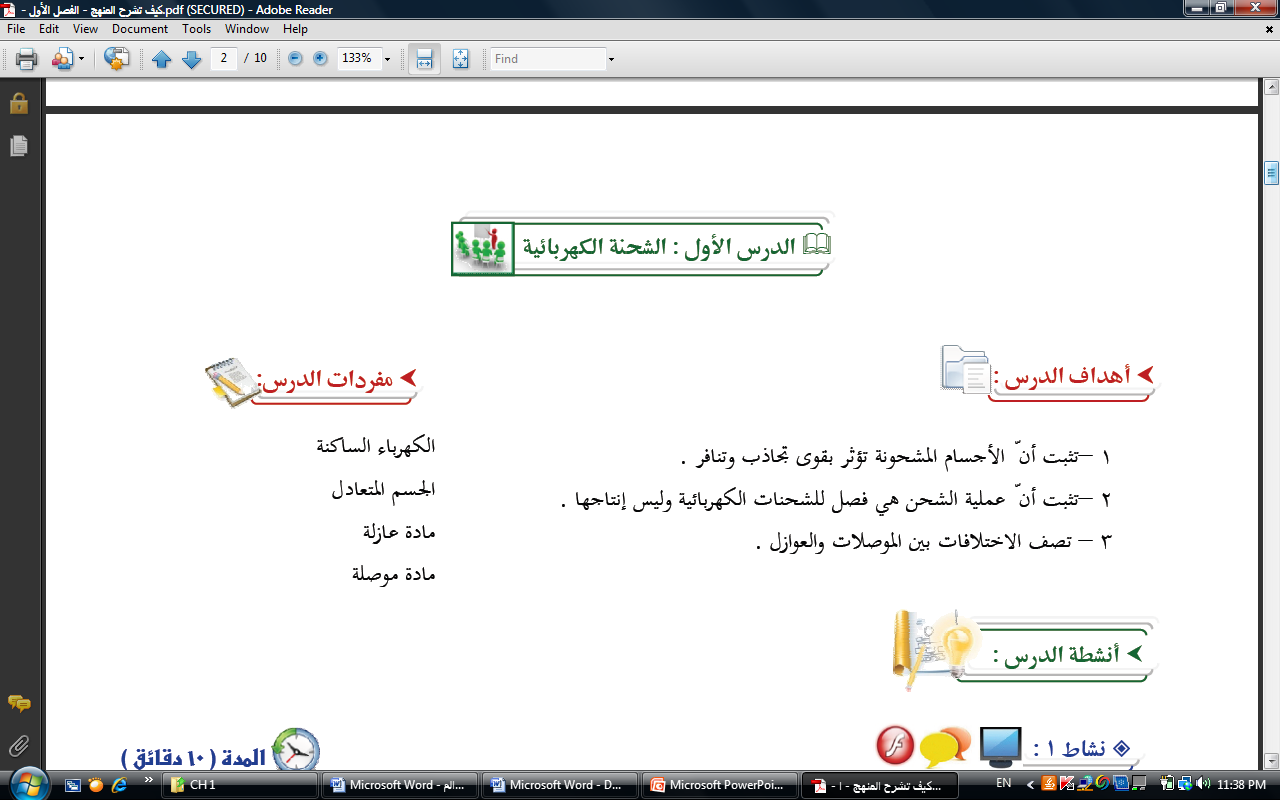 المستقطب       المجالات المغناطيسية       التدفق المغناطيسي 
الملف اللولبي     المغناطيس الكهربي       المنطقة المغناطيسية 
القاعدة الأولي لليد اليمنى          القاعدة الثانية لليد اليمنى
تصف خصائص المغانط ومنشأ المغناطيسية في المواد
تقارن بين المجالات المغناطيسية المختلفة .
نشاط 2  / باستراتيجية  الكلمات المفتاحية  استخدمي مساحتك الحرة في الدفتر وكتابك المدرسي 
تشاركي مع افراد مجموعتك ودوني كل ماتعرفينه من خبرات سابقة عن الكلمات التالية
المستقطب- المجالات المغناطيسية -  التدفق المغناطيسي
 
الملف اللولبي   -  المغناطيس الكهربي    
المنطقة المغناطيسية
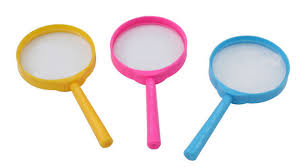 نشاط 3(  تهيئة ))
بين يديك  مغناطيسيان استفيد ي    منهما للإجابة عما يلي والوصول للخصائص العامة للمغانط :

1- ما هو المغناطيس.
2- كم قطبا للمغناطيس.
3- ماذا يحدث للأقطاب المتشابهة والأقطاب المختلفة عندما تقرب الى بعضها .
4- هل يمكن ان يوجد مغناطيس بقطب واحد فقط .
من خلال الصورة / ما هو المغناطيس؟
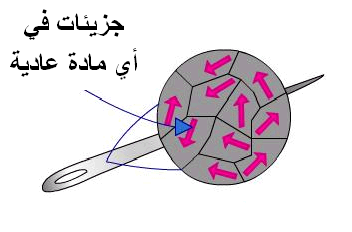 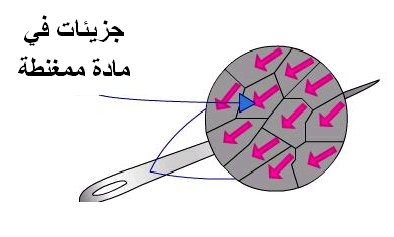 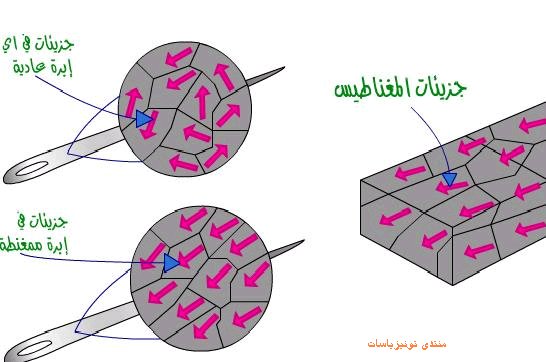 المغناطيس /
 هو مادة مكونة من جزيئات 
لها نفس الاتجاه المغناطيسي .
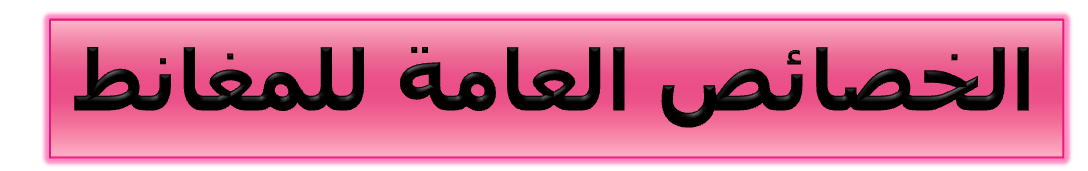 1- المغناطيس مستقطب
أي له قطبان متميزان متعاكسان، يسمى احدهما القطب الشمالي والأخر يسمى القطب الجنوبي.
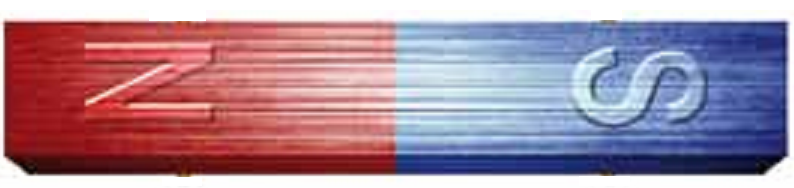 2- الأقطاب المتشابهة تتنافر والأقطاب المختلفة تتجاذب .
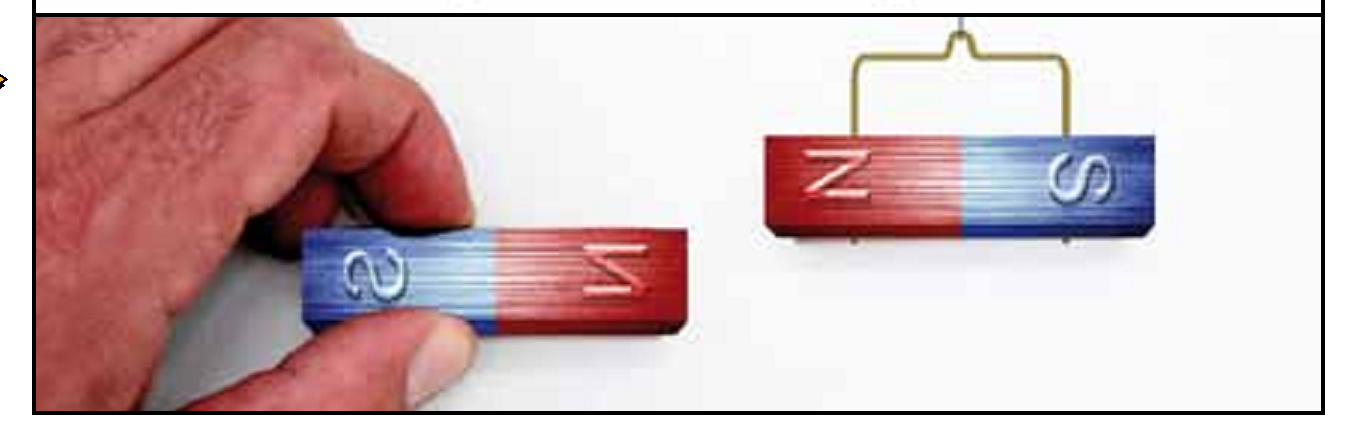 3- لا يوجد مغناطيس احادي القطب فإذا قسمت المغناطيس الى نصفين فسينتج مغناطيسان جديدان حتى على المستوى المجهري
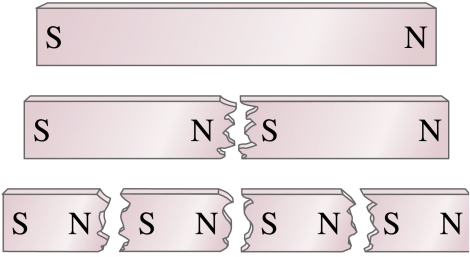 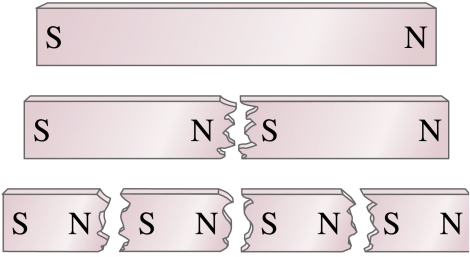 4- الأرض هي مغناطيس عملاق  
يكون القطب المغناطيسي الجنوبي  للأرض بالقرب من القطب الشمالي  الجغرافي لهاوذلك لأن الأقطاب المختلفة تتجاذب
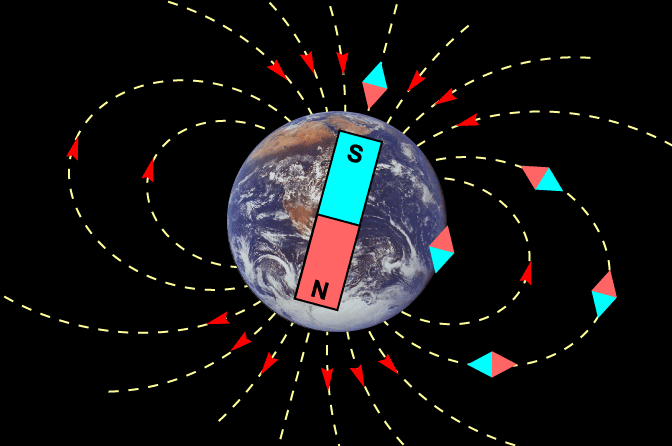 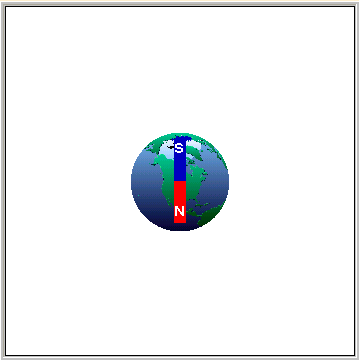 استراتيجية فكر زاوج شارك ماهي أنواع المغانط ؟
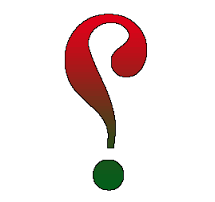 المغانط المؤقتة و الدائمة
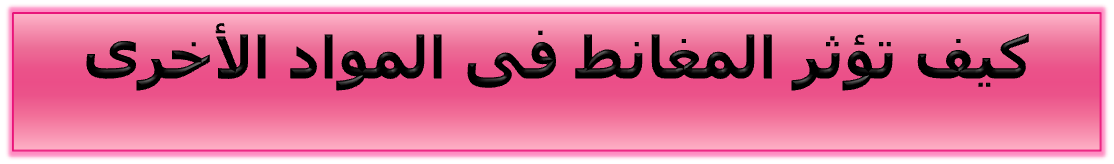 إذا لامس المغناطيس مسمارا، ثم لامس المسمار قطعا حديدية صغيرة فسيصبح المسمار نفسه مغناطيسا، المغناطيس يسبب تحفيزا للمسمار ليصبح مستقطبا.
يسمى المسمار في هذه الحالة ”مغناطيس مؤقت ”
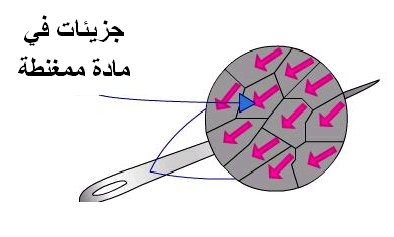 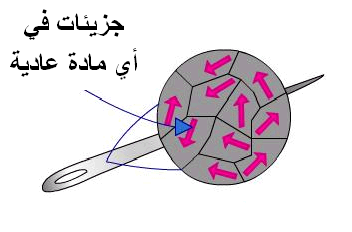 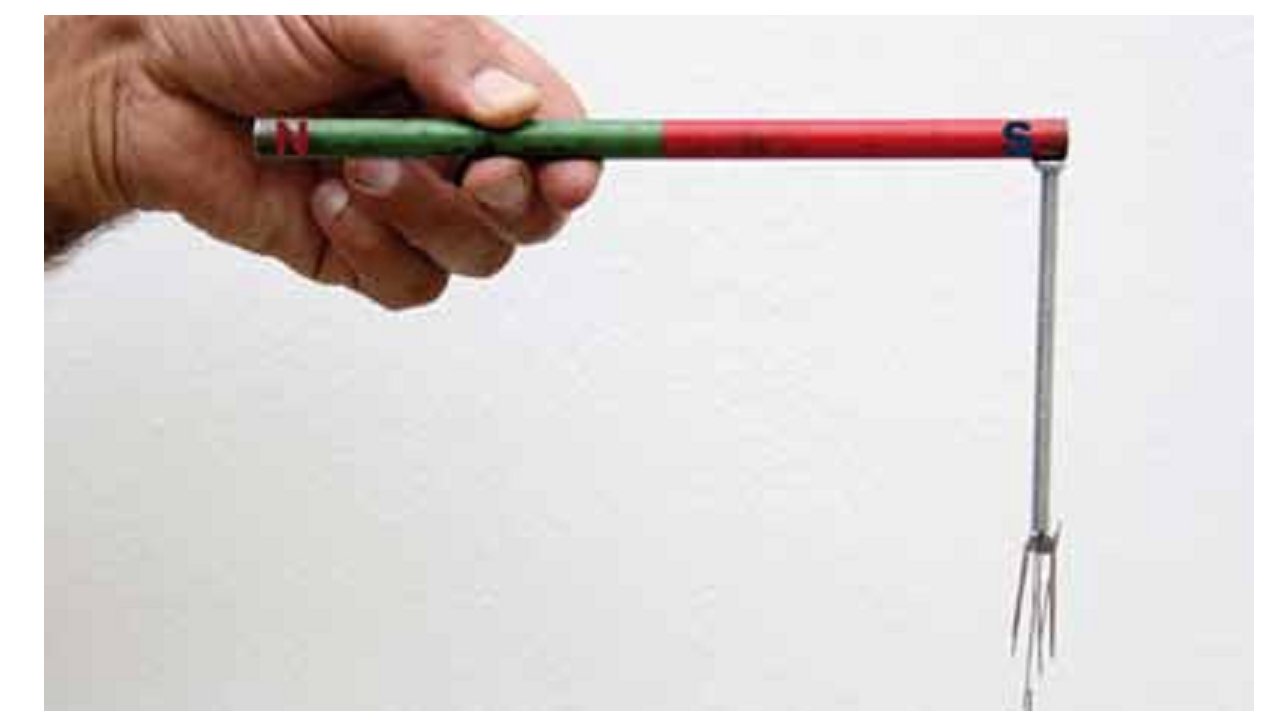 تتولد مغناطيسية المغناطيس الدائم بالطريقة نفسها التي تولدت بها مغناطيسية المسمار مالفرق ؟؟؟
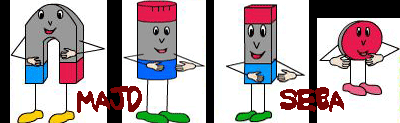 [Speaker Notes: وبسبب التركيب المجهري للمادة التي يتكون منها المغناطيس فإن المغناطيسية المستحثة تصبح دائمة
يصنع العديد من المغانط الدائمة من سبيكة حديد تحتوي على خليط من الألمنيوم والنيكل والكوبالت
هناك تشكيلة متنوعة من العناصر الترابية النادر
 ( النيوديميوم والجادولينيوم ) تنتج مغانط دائمة قوية جداً بالنسبة إلى حجمها]
② المجالات المغناطيسية حول المغانط الدائمة
استراتيجية فكر زاوج شارك     – المساجلة الحلقية
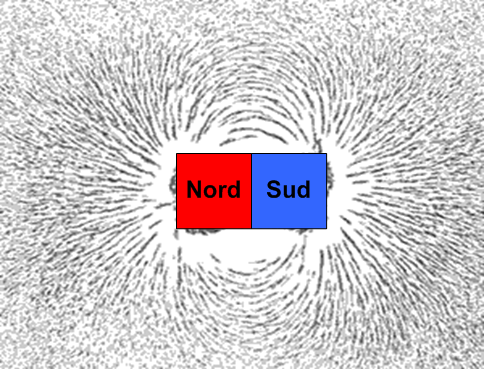 من خلال الصور  
عرفي خطوط المجال المغناطيسي
حددي اتجاهها 
كيف تمثل ؟ 
 ماهي وحدة قياس شدتها
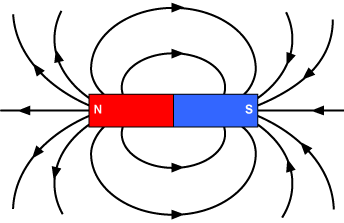 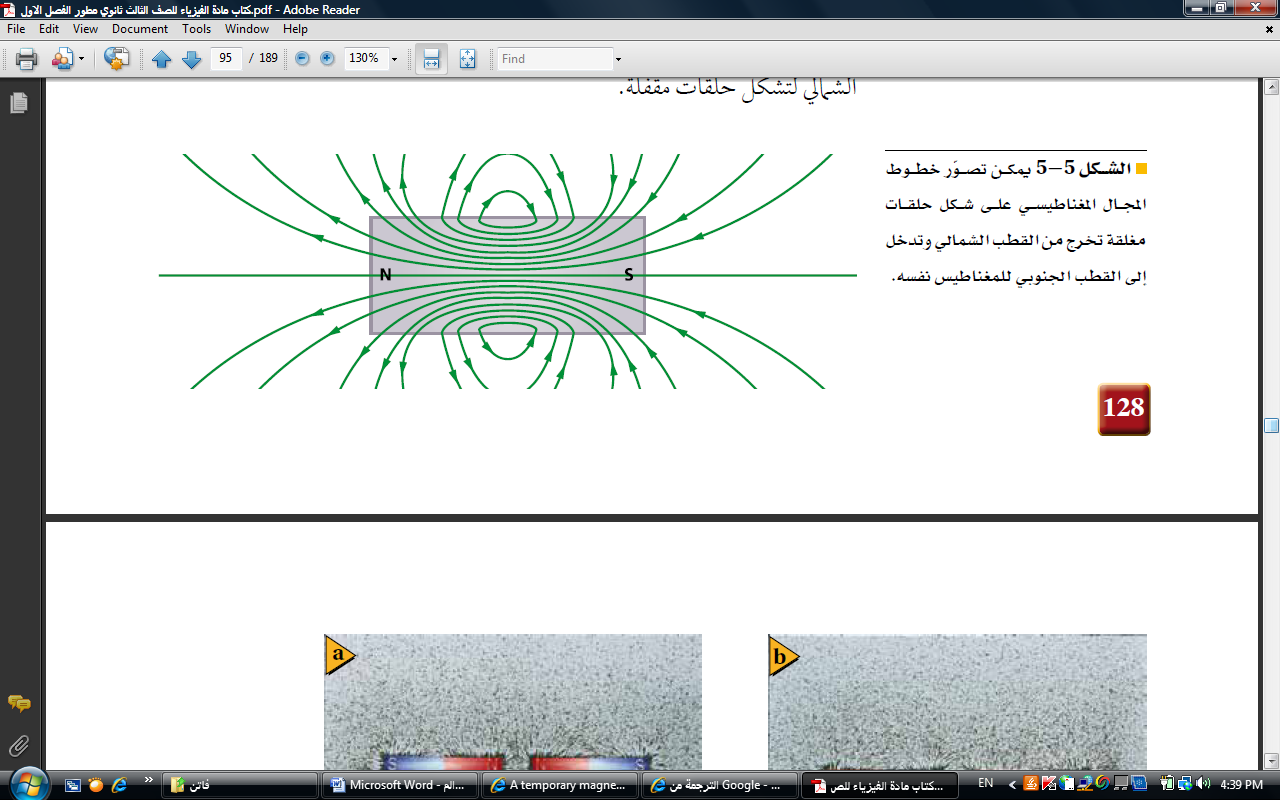 مالمصطلح الملائم لهذه الصورة ؟
التدفق المغناطيسي : هو عدد خطوط المجال المغناطيسي التي تخترق السطح
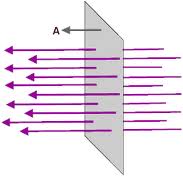 التدفق عبر وحدة المساحة يتناسب طردياً مع شدة المجال المغناطيسي
اين يتركز التدفق المغناطيسي للمغانط  ؟ فسري ذلك ؟
عند قطبي المغناطيس لان المجال المغناطيسي عندهما  يكون أكبر مايمكن
القوة المؤثرة
في الأجسام الموضوعة في مجالات مغناطيسية
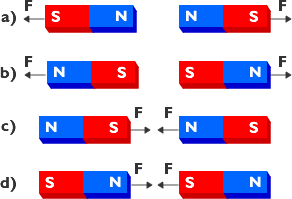 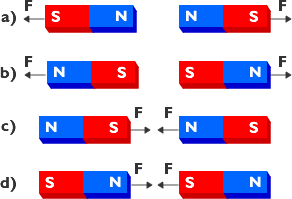 تقويم ختامي
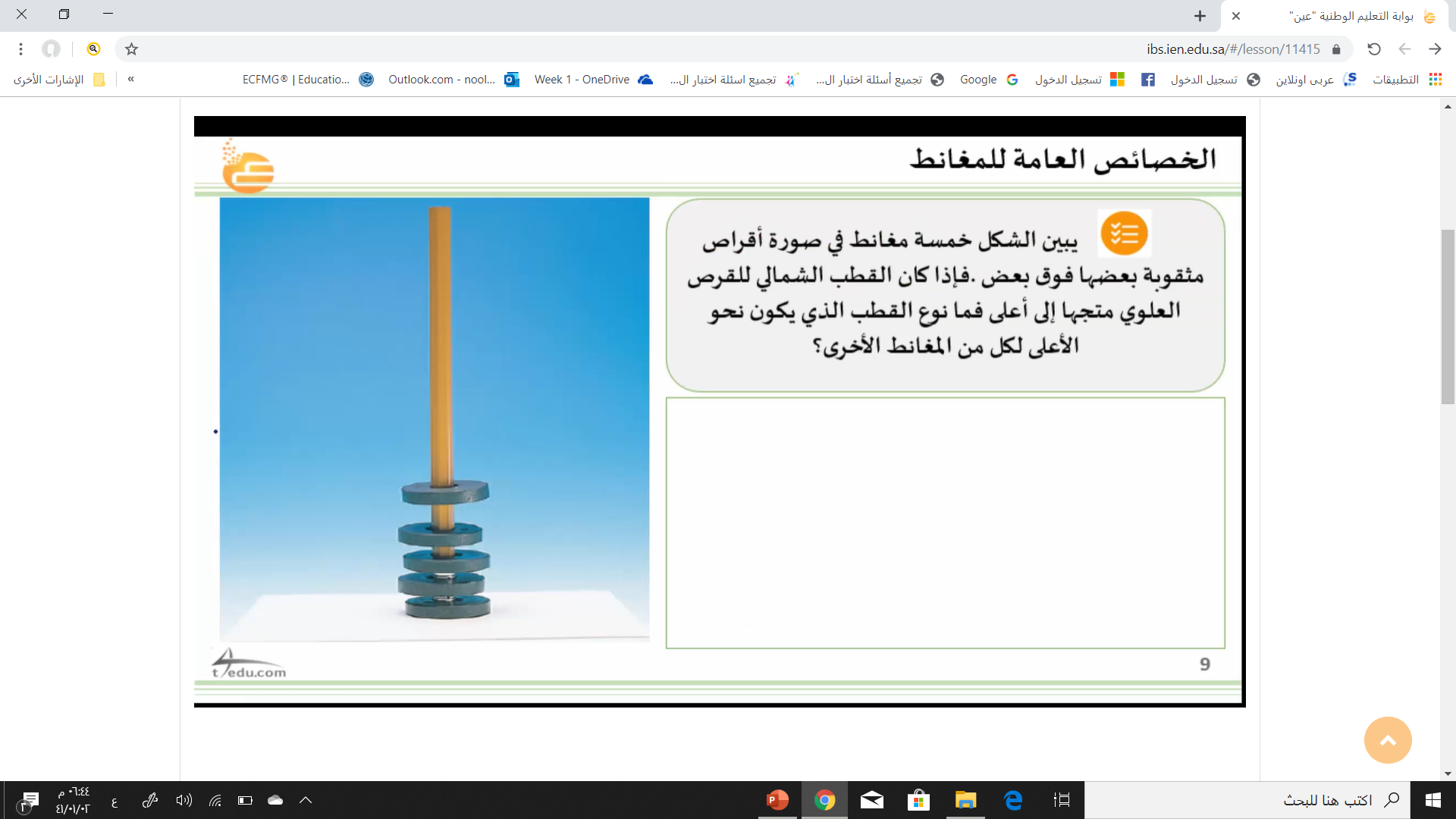 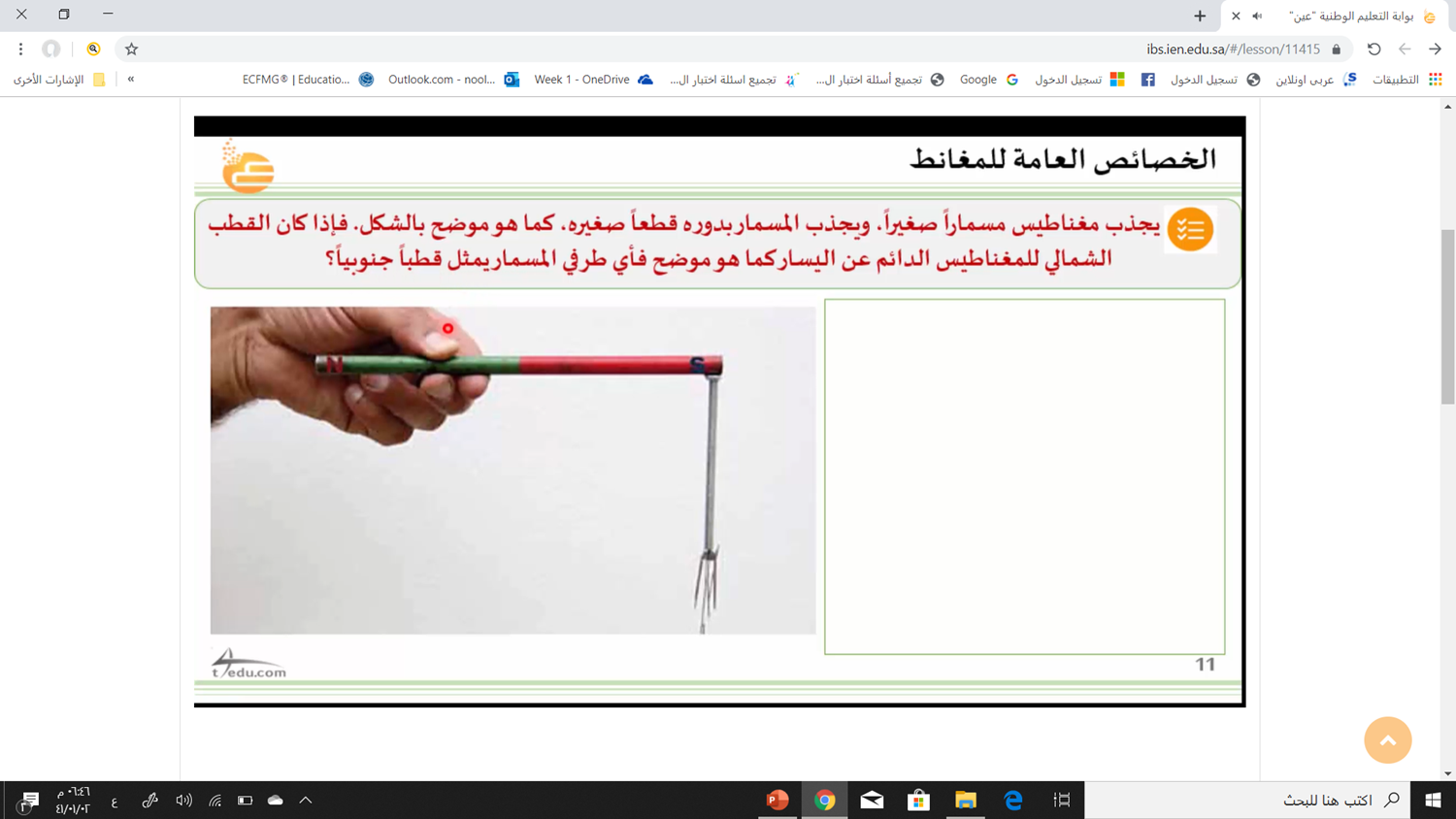 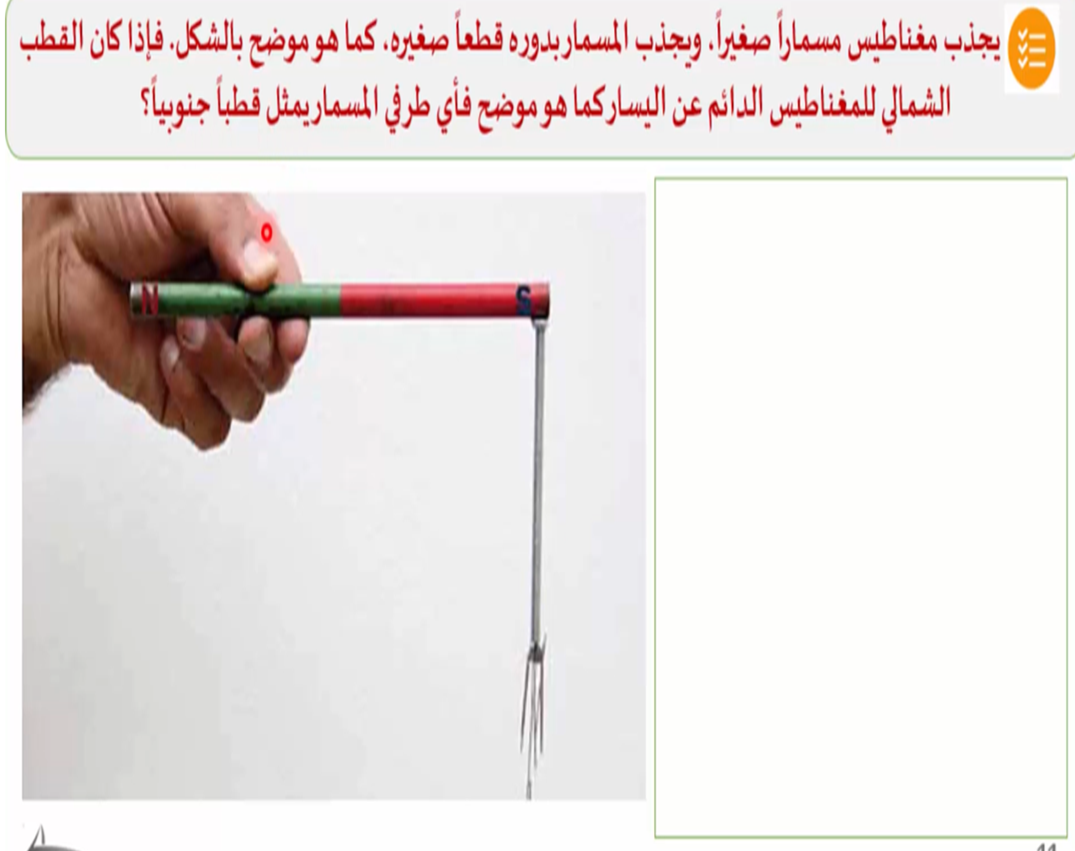 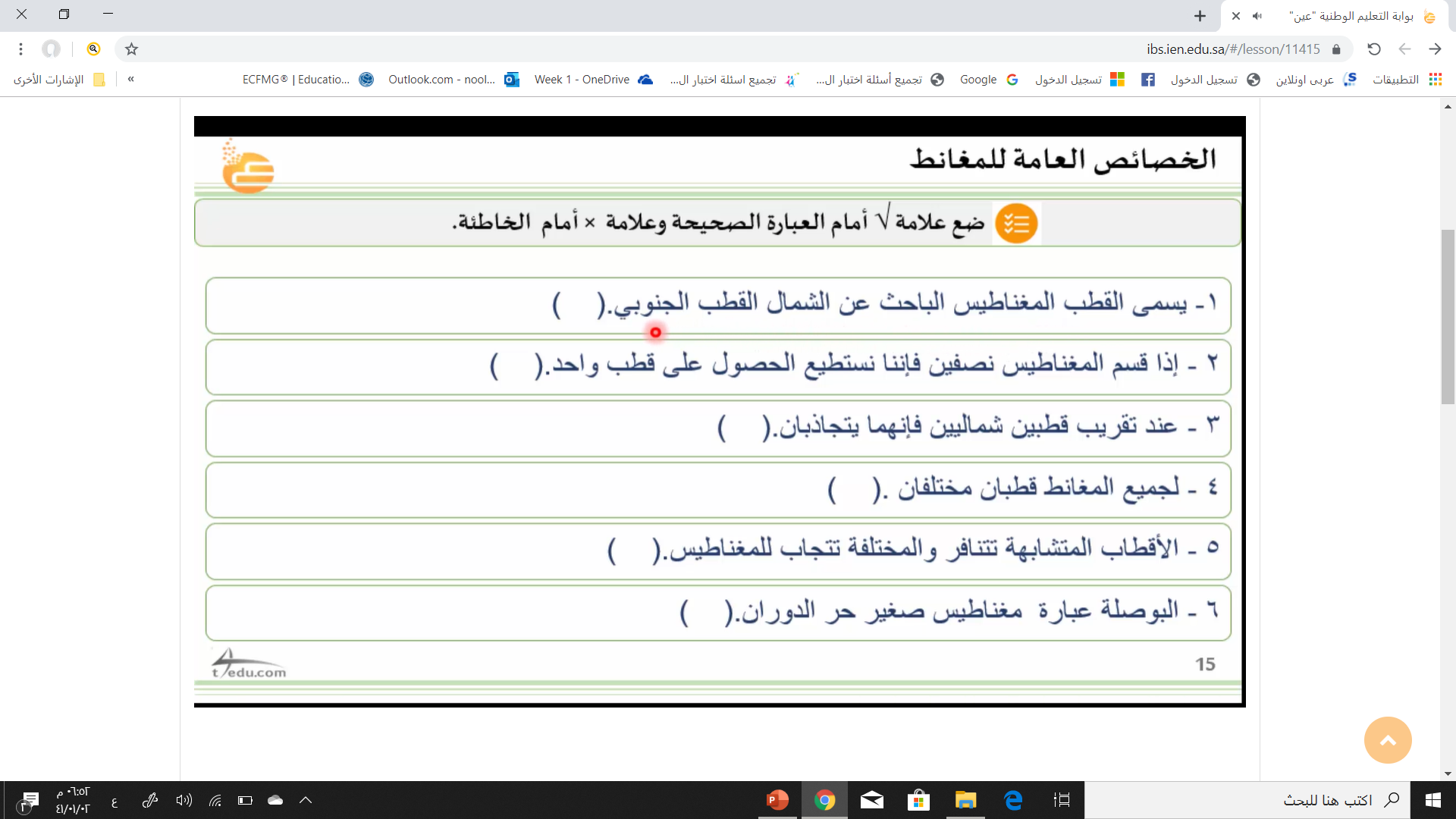 تجربة اورستد
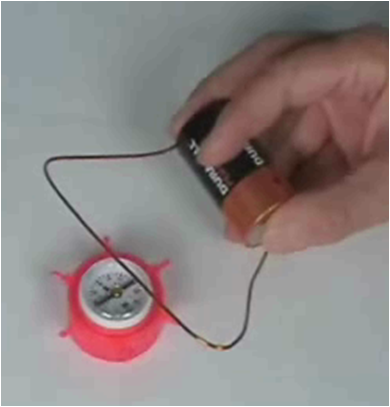 ③ الكهرومغناطيسية
س: من تجربة العالم اورستد والفيديو ماذا يحدث لإبرة البوصلة عند مرور تيار كهربائي ؟ 
س: على ماذا يدل ذلك ؟
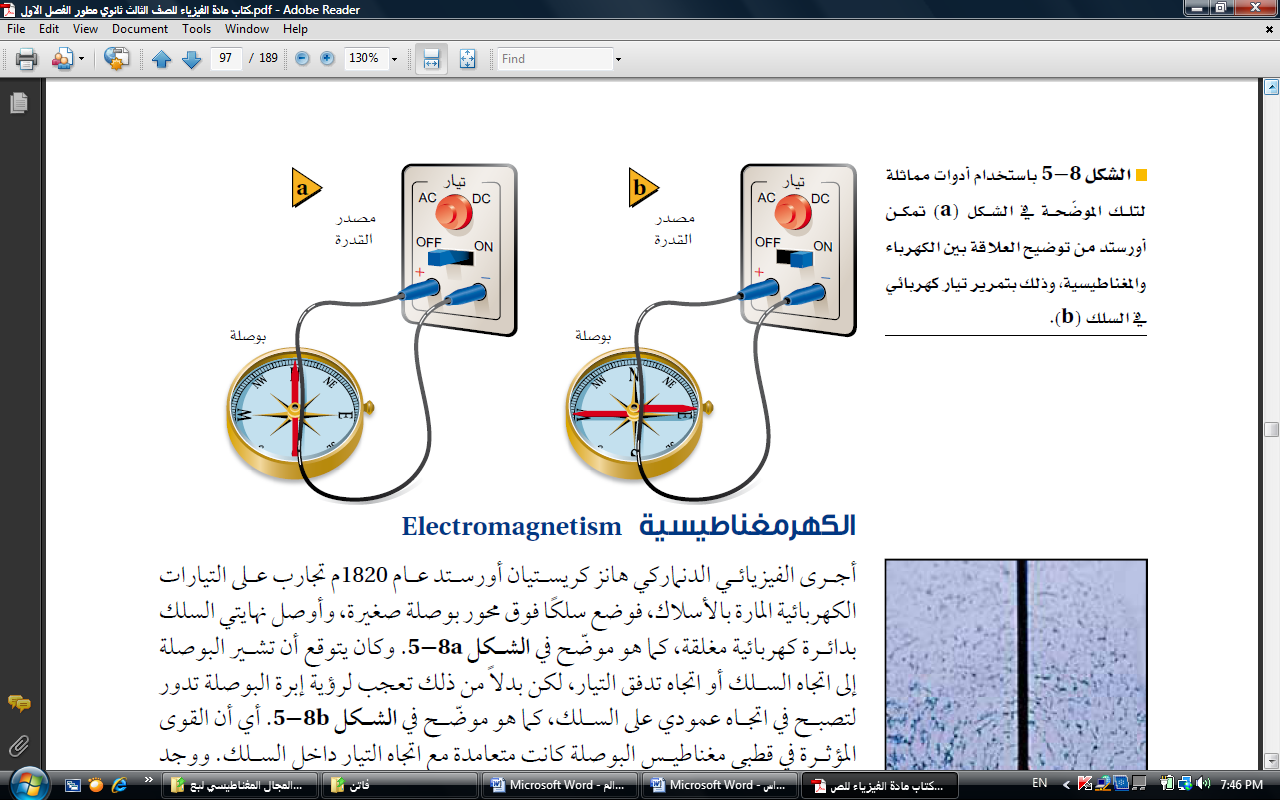 النتائج
أجرى الفيزيائي الدنماركي هانز كريستيان أورستد عام 1820م تجارب على التيار المار بالأسلاك ، فتعجب لرؤية إبرة البوصلة تدور لتصبح في اتجاه عمودي على السلك
انحراف إبرة البوصلة عند وضعها بالقرب من سلك يحمل تياراً وجب أن يكون ذلك ناتجاً عن مجال مغناطيسي ولده التيار الكهربائي
كيف تحدد اتجاه المجال المغناطيسي في السلك؟؟
المجال المغناطيسي لبعض أشكال التيار الكهربائي
المجال المغناطيسي لبعض أشكال التيار الكهربائي
1.  التيار المستقيم ( السلك )  :
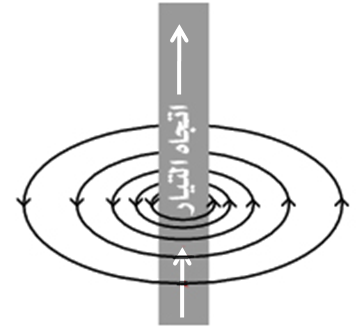 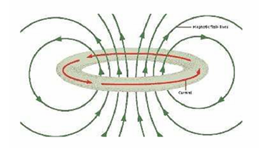 2.  التيار الدائري :
3.  تيار الملف اللولبي :
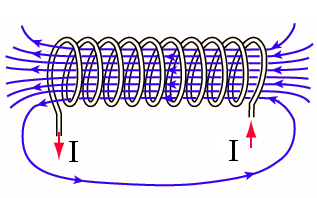 ورقة نشاط 4 / 
الهدف  /    تقارن بين المجالات المغناطيسية المختلفة .
ما هو شكل خطوط المجال المغناطيسي في حالة السلك المستقيم( التيار المستقيم ) ؟
تكون على شكل دوائر او حلقات مغلقة  متحدة المركز .
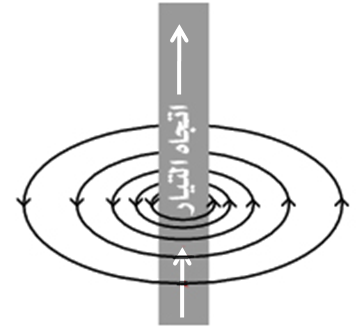 كيف نحدد اتجاه المجال المغناطيسي في حالة السلك المستقيم ؟
باستخدام  قاعدة اليد اليمنى الاولى  , ونصها :
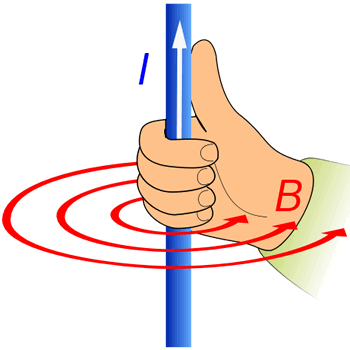 أن تقبض على  السلك بيدك اليمنى، جاعلاً الإبهام

 يشير إلى اتجاه التيار الاصطلاحي ، فيصبح التفاف

 بقية أصابع اليد يشير إلى اتجاه المجال المغناطيسي ” .
ما هو شكل خطوط المجال المغناطيسي في حالة  التيار الدائري ؟
تكون على شكل منحنيات مغلقة ما عدا حزمة ضيقة شبه متوازية تمر بمركز

 الملف الدائري .
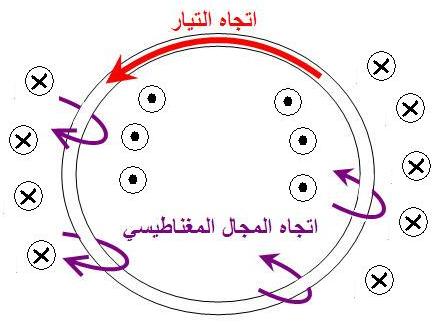 يمكن تحديد اتجاه المجال المغناطيس داخل الملف الدائري  أو خارجة بنفس قاعدة اليد اليمنى الاولى
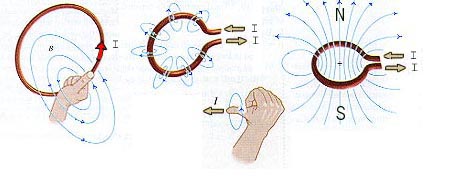 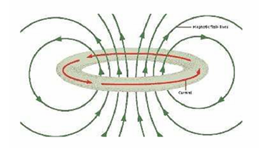 وضحي رأيك في مدى صحة المعلومة التالية :
المجال المغناطيسي داخل الحلقة أكبر من خارجها
ما هو شكل خطوط المجال المغناطيسي في حالة  الملف اللولبي ؟
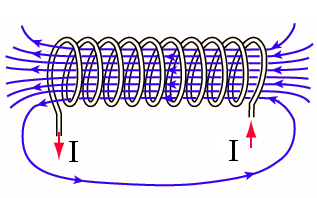 تكون على شكل خطوط شبه متوازية داخل الملف ومتباعدة خارجه .
كيف نحدد اتجاه المجال المغناطيسي في حالة الملف اللولبي ؟
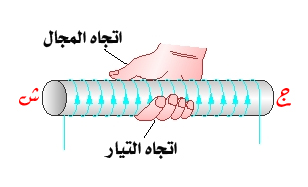 باستخدام ما يعرف بـ" قاعدة اليد اليمنى الثانية”

وهي  تنص  : على جعل اتجاه التفاف أصابع اليد اليمنى مع الاتجاه الاصطلاحي للتيار ؛ فيشير الإبهام إلى اتجاه المجال المغناطيسي ( القطب الشمالي ) داخل الملف .
مالعوامل المؤثرة في شدة المجال المغناطيسي الناشئ عن الملف اللولبي
التيار  المار فيه    
 عدد لفاته
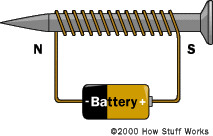 كيف يمكن زيادة قوة المغناطيس  الكهربائي ؟
المغناطيس الكهربائي هو المغناطيس الذي ينشأ عن  سريان التيار في ملف لولبي  ويمكن زيادة قوته بوضع قلب من الحديد داخل الملف
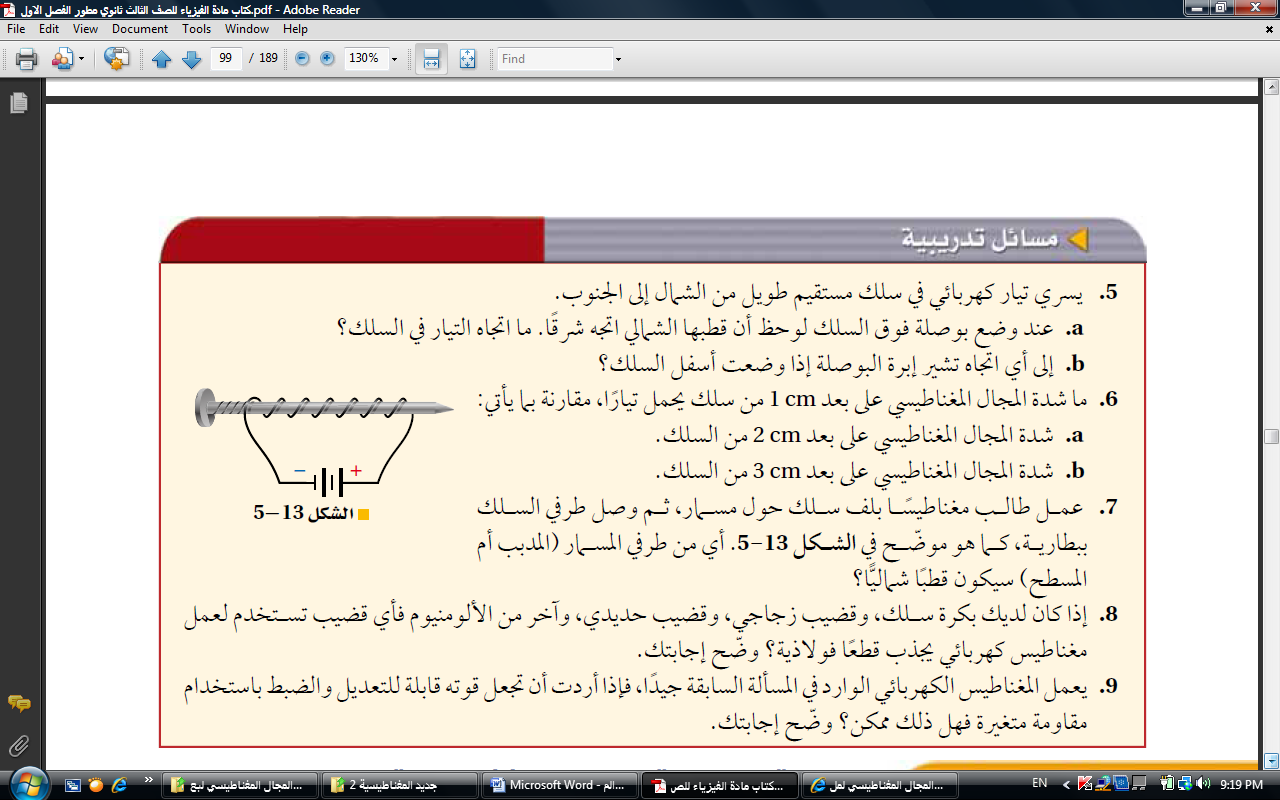 لماذا يضعف المغناطيس عند طرقه او تسخينه؟
الصورة المجهرية للمواد المغناطيسية
المناطق المغناطيسية
كل الكترون في الذرة يشبه مغناطيساً كهربائياً صغيراً
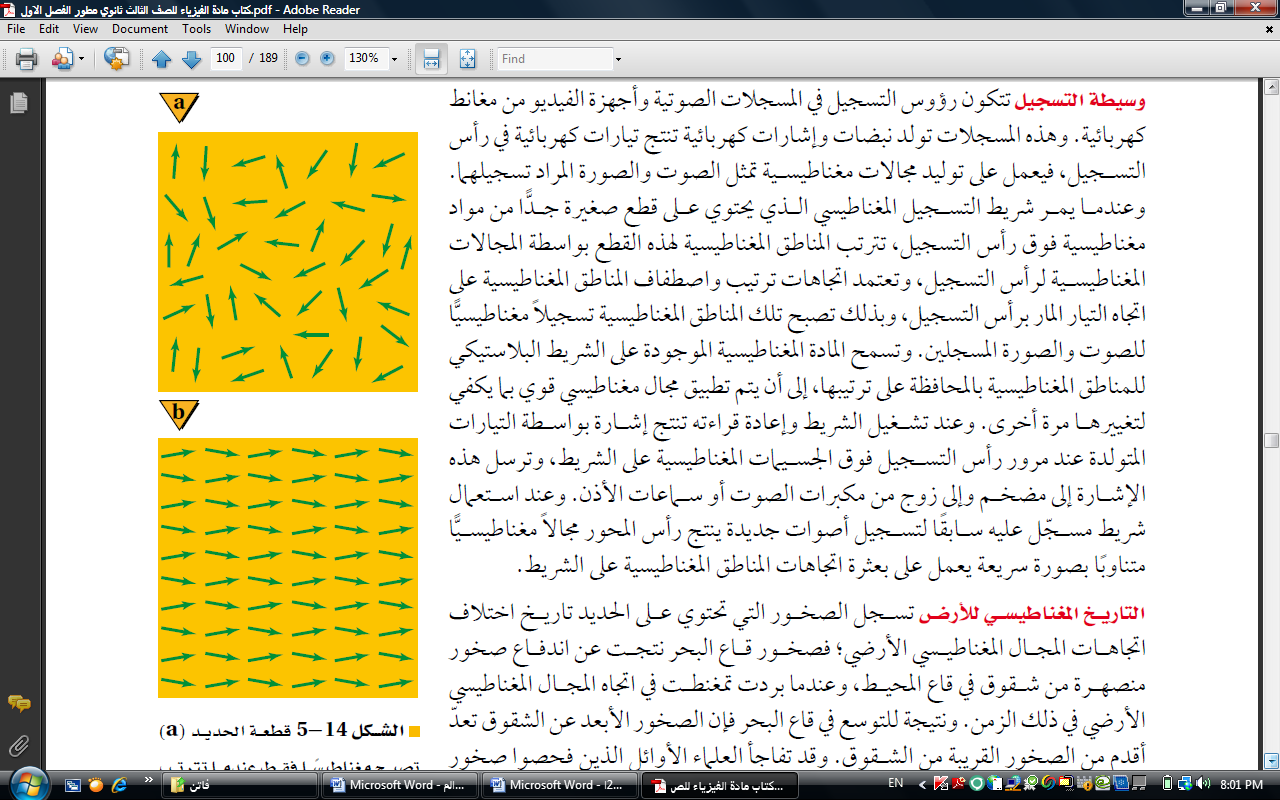 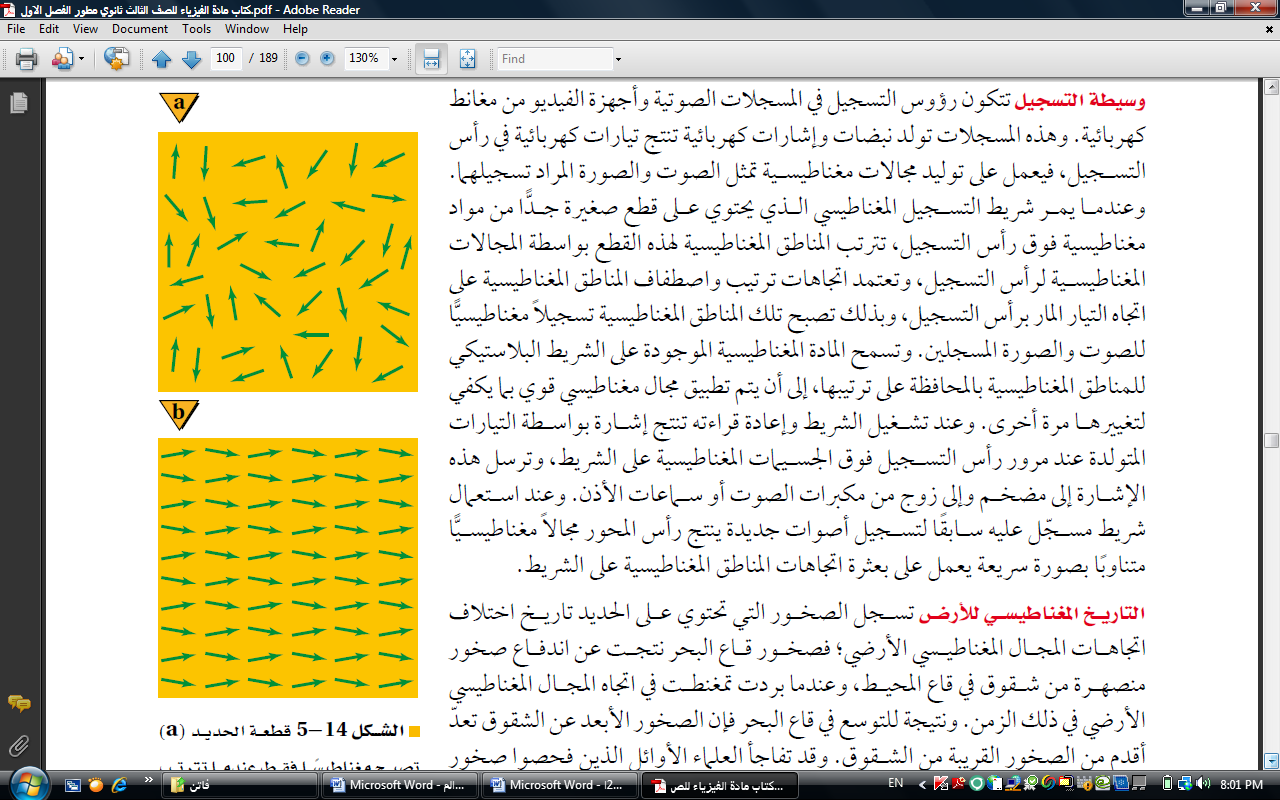 المنطقة المغناطيسية : هو ترتيب مجموعة المجالات المغناطيسية الخاصة بإلكترونات الذرات المتجاورة في الاتجاه نفسه (غالباً من 15 إلى 1000 ميكرون)
كل الكترون في قطعة حديد يعتبر مغناطيسا الا ان الحديد قد لا يكون مغناطيسا فسري ذلك
عندما لانكون قطعة الحديد داخل مجال مغناطيسي فان المناطق المغناطيسية تكون في اتجاهات عشوائية وتلغي مجالاتها بعضها  بعضا
للحصول على مغناطيس دائم بخلط الحديد مع مواد أخرى لإنتاج سبائك تحافظ على المناطق المغناطيسية مرتبه بعد إزالة تأثير المجال المغناطيسي الخارجي
تطبيقات على المجالات المغناطيسية
وسيطة التسجيل
التاريخ المغناطيسي للأرض